Research-Based Learning in the Context of Textile Education
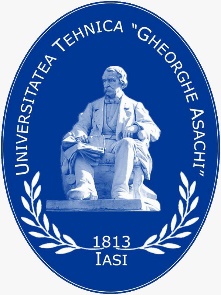 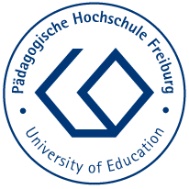 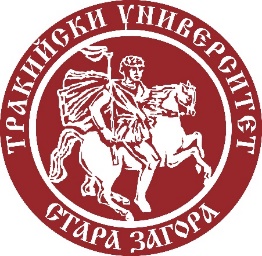 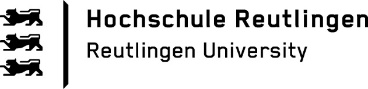 Learning Objectives
After this lecture you should be able to: 

Demonstrate both basic and in-depth knowledge in the field of research-based learning.
Illustrate central terms used in and around research-based learning as well as didactic and methodical approaches.
Present and discuss fundamental theories and concepts of research-based learning.
Link your knowledge of the textile and clothing industry and the textile value chain to research-based learning as a didactical and methodical  concept.
Apply research-based learning in your field of study.
Fashion DIET
2
Why should we professionalise our higher education didactics?
It is not enough to simply be able to follow implicit rule knowledge without comprehension. Educators must be able to reconstruct and reflexively evaluate how they act in order to be able to construct their actions over and over again (Helsper, 2002, p. 69).
Professionalisation is seen as (re)learning, or the formation of new patterns of interpretation (Gottuck et al., 2019, p. 12).
The aim is to transform implicit knowledge into explicit knowledge (Helsper, 2002) and vice versa.
The aim is to practise new ways of seeing things and new ways of acting:
self-reflection and self-observation 
gender competence and ethnographic competence
The aim is to sharpen the "pedagogical view" (Schmidt, Schulz & Graßhoff, 2016) as a connection between perception, interpretation, understanding and designs for action.
Fashion DIET
3
[Speaker Notes: Helsper, W. (2002). Wissen, Können, Nicht-Wissen-Können. Wissensformen des Lehrers und Konsequenzen für die Lehrerbildung [Knowing, being able, not-knowing. Forms of knowledge of teachers and consequences for teacher education]. In G. Breidenstein, W. Helsper & C. Kötters-König (Eds.), Die Lehrerbildung der Zukunft. Eine Streitschrift [The Teacher Education of the Future. A polemic] (pp. 67-86). Leske + Budrich.
Gottuck, S., Grünheid, I., Mecheril, P. & Wolter, J. (2019). Sehen (ver)lernen. Einführende Anmerkungen. [(Un)learning to see. Introductory notes.] In S. Gottuck, I. Grünheid, P. Mecheril & J. Wolter (Eds.), Sehen lernen und verlernen. Perspektiven pädagogischer Professionalisierung [Learning and unlearning to see. Perspectives on pedagogical professionalisation] (pp. 1-21). VS. 
Rousseau already emphasised the importance of pedagogical observation in his educational novel “Emile or On Education" (1762/1976). Starting from a general lack of knowledge about the child and its world, he calls on educators to look closely at their pupils: "So begin to study your pupils better, for you certainly do not know them yet" (ibid., p. 8). 
Rousseau, J.-J (1762/1976). Emile or On Education. Introduction, Translation and Notes by Allan Bloom. Basic Books.]
Professional Competence of Lecturers for Textiles and Fashion
Motivational Orientation
Beliefs & Values
Self-Regulatory Skills
Professional Knowledge
Modified from Baumert & Kunter, 2006, p. 482
Fashion DIET
4
[Speaker Notes: Baumert, J. & Kunter, M. (2006). Stichwort: Professionelle Kompetenz von Lehrkräften [Keyword: Professional competence of teachers]. Zeitschrift für Erziehungswissenschaften [Journal of Educational Science], 9(4), 469-520. 

Image Sources:Fashion: CC BY No title, Unknown author, Creative Commons, https://creativecommons.org/licenses/by/3.0, https://albaniafashion.blogspot.com/2011/09/model-street-style-java-e-modes-ne.html
Didactic Knowledge: CC BY No title, Unknown author, Creative Commons, https://creativecommons.org/licenses/, https://images.vogel.de/vogelonline/bdb/1428900/1428949/4.jpg
University-Specific Organisational Knowledge: CC BY-SA-NC No title, Unknown author, Creative Commons, https://creativecommons.org/licenses/by-nc-sa/3.0/, http://www.ariss-f.org/lorganisation-durant-la-preparation/  
Professional Consultancy Experience: CC BY No title, Unknown author, Creative Commons, https://creativecommons.org/licenses/by/3.0/, https://www.alburywodongaexchange.com.au/business-consultancy-tips/]
Definition of Research-Based Learning
Research-based learning is a variant of problem-based learning. Accordingly, it is based on the principles of the problem-based learning approach. 
Problem-based learning is characterised by dealing with complex problems (Savery, 2015, p. 7). These are taken from the professional field and research practice and form the starting and reference point of teaching and learning.
On the one hand, the problems serve as a cognitive and motivational stimulus for the learning process, and on the other hand, they function as a connecting element between scientific theory and the students’ future professional activities.
Fashion DIET
5
[Speaker Notes: Savery, J. R. (2015). Overview of problem-based learning: Definitions and distinctions. In A. Walker, H. Leary, C. E. Hmelo-Silver & P. A. Ertmer (Eds.), Essential readings in problem-based learning: exploring and extending the legacy of Howard S. Barrows (pp. 5–15). Purdue University Press.]
Definition of Research-Based Learning
The aim is to develop and practically implement concrete proposals for solving problems by applying their acquired knowledge, skills and abilities. 
The university didactic concept of research-based learning focuses on the scientific examination of “real” problems from the professional fields. 
The second variant of problem-based learning is service learning based on the position of Dewey (1915; 1966). Here, the main focus is on the social engagement of the students and a critical-reflexive processing of practical problems (Bartsch, 2009; Schlicht & Slepcevic-Zach, 2017).
Fashion DIET
6
[Speaker Notes: Bartsch, G. (2009). Do it! Experiences with Service Learning in Germany. In M. Moore & C. Lan (Eds.), Service learning in higher education. Paradigms & challenges (pp. 329–336). University of Indianapolis Press.
Dewey, J. (1915). The school and society. University of Chicago press.
Dewey, J. (1966). Democracy and education. An introduction to the philosophy of education. Free Press.
Schlicht, J. & Slepcevic-Zach, P. (2016). Research-Based Learning und Service Learning als Varianten problembasierten Lernens. [Research-based learning and service learning as variants of problem-based learning.] Zeitschrift für Hochschulentwicklung, 11(3), 85–105. https://zfhe.at/index.php/zfhe/article/download/948/717]
Development of Research-Based Learning
Aspects of research-based learning have been discussed since the 1970s with the aim of enabling students to actively participate in the cognitive process and in the realisation of potential research tasks (Bundesassistentenkonferenz, 2009). 
Today, research-based learning is integrated into many guiding principles of colleges and universities as a potential feature of quality (Kergel & Heidkamp, 2018, p. 488).
Research-based learning is used in higher education institutions and schools. In the school context the terms “research-based learning”, “discovery-based learning” and “inquiry-based learning” are used.
Fashion DIET
7
[Speaker Notes: Baacke, D., Brinckmann, C., Meyer, E., Georg, D., Schmitz, H., Heuer, D., Weber, K., Skowronek, H., Brinckmann, H., Friedrich, H., Waagemann, C., Lange, D. & Ritter, U. (Bundesassistentenkonferenz) (2009). Forschendes Lernen – Wissenschaftliches Prüfen. Ergebnisse der Arbeit des Ausschusses für Hochschuldidaktik. [Research-Based Learning - Scientific Examination. Results of the work of the Committee for Higher Education Didactics.] Bonn. https://www.fachportal-paedagogik.de/literatur/vollanzeige.html?FId=969550#vollanzeige
Kergel, D. & Heidkamp, B. (2018). Forschendes Lernen mit digitalen Medien im Kontext von Mobile Learning. [Research-based learning with digital media in the context of mobile learning.] In C. de Witt & C. Gloerfeld (Eds.), Handbuch Mobile Learning [Handbook of mobile learning] (pp. 487-512). Springer VS.]
About the Term “Research-Based Learning”
Research-based learning is described as a process controlled by students and accompanied by lecturers,
in order to work out a question thatis relevant to the respective subject matter,
to plan its answer according to scientific criteria and methods,
to carry out the research project andto reflect on and account for the process in an appropriate manner.
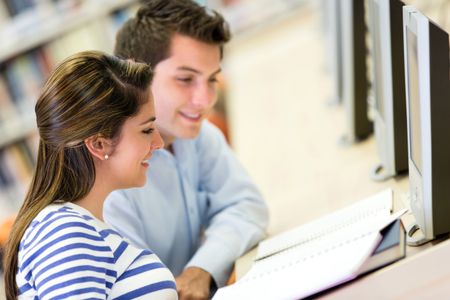 To (co-)design, experience and reflect on the process of a research project in its essential phases [...] in independent work or in active collaboration [...], which is aimed at gaining knowledge that is also of interest to third parties 
(Huber, 2009, p. 11).
CC BY-NC Unknown author, Creative Commons
Fashion DIET
8
[Speaker Notes: Huber, L. (2009). Warum Forschendes Lernen nötig und möglich ist. [Why research-based learning is necessary and possible.] In L. Huber, J. Hellmer & F. Schneider (Eds.), Forschendes Lernen im Studium. Aktuelle Konzepte und Erfahrungen [Research-based learning in higher education. Current concepts and experiences] (pp. 9-35). UniversitätsVerlag Webler.

Image Source: No title, Unknown author, Creative Commons, https://creativecommons.org/licenses/by-nc/3.0/, https://s3.amazonaws.com/freestock-prod/450/freestock_105737171.jpg]
Characteristics of Research-Based Learning
Independent choice of topic or research question
Independent choice of research design
Risk of errors, detours and unexpected (side) incidents
Necessity to meet scientific standards
Method-dependent testing of results against the background of hypotheses
Valid and comprehensible results and reflection of the research methods against the background of the research question
Fashion DIET
9
Why Implement Research-Based Learning?
Promotion of research competence: These are fundamental research attitudes, subject-specific research skills, metacognitive knowledge and skills such as critical thinking and the ability to make abstractions. Students can build their professional identity through these skills.
Motivation and in-depth learning: By immersing students in authentic research situations, they potentially developscientific interests. They also acquire the principles of asubject discipline by structuring and reflecting on aresearch process themselves.
Social learning: In research groups, communication, organisational and teamwork skills are developed, as well as other interdisciplinary competences that contribute to professional qualifications (e-teaching.org, 2020).
CC BY Grundmeier
Fashion DIET
10
[Speaker Notes: e-teaching.org (2020). Forschendes Lernen. [Research-based learning.] Last modified on 07.01.2020. Leibniz-Institut für Wissensmedien [Leibniz Institute for Knowledge Media]. https://www.e-teaching.org/lehrszenarien/forschendes-lernen/index_html

Huber (2009, p. 16) justifies research-based learning as practising competences that are or can become relevant to the profession. Reinmann (2009) also sees research-based learning as a contribution to “preparatory professional training”.

Reinmann, G. (2009). Wie praktisch ist die Universität? Vom situierten zum Forschenden Lernen mit digitalen Medien. [How practical is the university? From situated to research-based learning with digital media.] In L. Huber, J. Hellmer & F. Schneider (Eds.), Forschendes Lernen im Studium. Aktuelle Konzepte und Erfahrungen [Research-Based Learning in Higher Education: Current Concepts and Experiences] (pp. 36-52). UniversitätsVerlag Webler.]
Research-Based Learning as a Teaching-Learning Structure
In summary, research-based learning proves to be a particularly productive teaching-learning structure for familiarising students with research references and a research-based attitude on the one hand, while at the same time providing them with professional field knowledge as well as subject-specific, personal and social competences for later employment on the other hand. The teaching-learning structure of research-based learning has particular strengths for promoting the practical relevance of studies and the employability of students (Schubarth & Speck, 2014, p. 78, cited in Tremp, 2020, p. 262).
Fashion DIET
11
[Speaker Notes: Schubarth, W. & Speck, K. (2014). Employability und Praxisbezüge im wissenschaftlichen Studium. [Employability and Practical References in Academic Studies.] Bonn: HRK Hochschulrektorenkonferenz [German Rectors' Conference].
Tremp P. (2020). Grundsätzliche Studienreformpostulate am Beginn der deutschsprachigen Hochschuldidaktik. Forschendes Lernen – Wissenschaftliches Prüfen als Programmschrift der Bundesassistentenkonferenz. [Fundamental Study Reform Postulates at the Beginning of German-Speaking Higher Education Didactics. Research-Based Learning - Scientific Examination as a Programme Paper of the Federal Assistants' Conference.] In P. Tremp & B. Eugster (Eds.), Klassiker der Hochschuldidaktik? [Classics of Higher Education Didactics?] Doing Higher Education] (pp. 255-267). Springer VS. https://doi.org/10.1007/978-3-658-28124-3_16]
Research-Based Learning as a Didactic Concept
Guiding question: How do teachers support students in developing their competences?
Higher education teaching: development of academic competences
Scientific competences:
scientific understanding of and in scientific disciplines
scientific action in the discipline: critically evaluating, applying, doing research
CC BY Grundmeier
Fashion DIET
12
Competence Development through Research-Based Learning
Student-Centredness (Wulf, 2017):
Connecting new experiences with already established constructs.
Each learner must (re)construct his or her knowledge.
Own interests and prior knowledge determine learning.
Relationships are core components of learning processes.
CC BY Grundmeier
Fashion DIET
13
[Speaker Notes: Wulf, C. (2017). “From Teaching to Learning”. Merkmale und Herausforderungen einer studierendenzentrierten Lernkultur [Characteristics and Challenges of a Student-Centred Learning Culture] (pp. 66 -77). In H. A. Mieg & J. Lehmann (Eds.), Forschendes Lernen. Wie die Lehre in Universität und Fachhochschule erneuert werden kann. [Research-Based Learning. How Teaching in Universities and Universities of Applied Sciences can be Renewed.] Campus.]
Requirements for Research-Based Learning
Independent research
Complete research process with planning, action and reflection as well as documentation
Acquisition of cross-curricular research skills includes:
Developing of questions
Methodically supported acquisition of insights
Critical reflection on fundamental questions (Gess, Deike & Wessels, 2017)
Modified from Huber, 2009
Fashion DIET
14
[Speaker Notes: Gess, C., Deicke, W. & Wessels, I. (2017). Kompetenzentwicklung durch forschendes Lernen. [Competence Development through Research-Based Learning.] In H. A. Mieg & J. Lehmann (Eds.), Forschendes Lernen. Wie die Lehre in Universität und Fachhochschule erneuert werden kann [Research-based Learning: How Teaching in Universities and Universities of Applied Sciences Can Be Updated] (pp. 79 -89). Campus.]
Levels of Development of Research-Based Learning
Active Students
Research Results
Research Process
Passive Students
Research-teaching nexus modified from Healey and Jenkins (2009), cited in Mieg, 2017, p. 21
Fashion DIET
15
[Speaker Notes: Mieg, H. A. & Lehmann, J. (Eds.). (2017). Forschendes Lernen. Wie die Lehre in Universität und Fachhochschule erneuert werden kann. [Research-based Learning: How Teaching in Universities and Universities of Applied Sciences Can Be Updated.] Campus Publishing.

Task:
Discussion in plenary or small groups: How do you practice research-based learning and where would you place your courses in regard to the four fields?]
Influencing Factors on the Implementation of Research-Based Learning
Modified from Mertens et al., 2020
Fashion DIET
16
[Speaker Notes: Mertens, C., Schumacher, F. & Basten, M. (2020). Metadiskurs "Forschendes Lernen". Die Systematik in den Systematisierungsversuchen. [Metadiscourse "Research-Based Learning". The Systematics in Systematisation Attempts.] In M. Basten & C. Mertens, A. Schöning & E. Wolf (Eds.), Forschendes Lernen in der Lehrer/innenbildung. Implikationen für Wissenschaft und Praxis [Research-Based Learning in Teacher Education: Implications for Science and Practice] (pp. 11-30). Waxmann.]
Research-Based Learning and its Objectives
According to the Study by the Hamburg Centre for University Teaching and Learning on research-based learning in the introductory phase of studies, different objectives are associated with research-based learning (Lübcke & Heudorfer, 2019):
The objectives of the responsibles for the study programmes in different subjects and at different universities show an extremely wide range.
Different objectives can be achieved with research-based learning, “but an exaggerated significance and functional overloading of this concept is rather detrimental to the cause” (Tremp, 2020, p. 263).
Fashion DIET
17
[Speaker Notes: Lübcke, E. & Heudorfer, A. (2019). Die Ziele forschenden Lernens. Ein empirische Analyse im Rahmen der QPL-Begleitforschung. [The Aims of Research-based Learning: An Empirical Analysis in the Context of QPL Supporting Research.] In G. Reinmann, E. Lübcke & A. Heudorfer (Eds.), Forschendes Lernen in der Studieneingangsphase. Empirische Befunde, Fallbeispiele und individuelle Perspektiven [Research-based Learning in the Initial Study Phase. Empirical Findings, Case Studies and Individual Perspectives] (pp. 17-58). Springer.]
Research-Based Learning and Heterogeneity
Research-based learning can sensitise teachers to students’ individual learning conditions and prerequisites.
On the other hand, research-based learning can also sensitise students to the heterogeneity among themselves and to forms of structural and institutional discrimination (Kaufmann & Koch, 2015, p. 220).
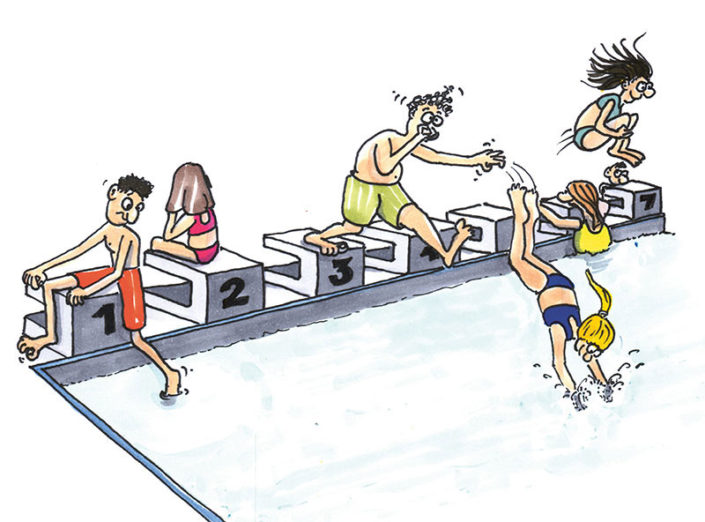 CC BY-SA-NC Unknown author, Creative Commons
Fashion DIET
18
"Dieses Foto" von Unbekannter Autor ist lizenziert gemäß CC BY-SA-NC
[Speaker Notes: Kaufmann, M. & Koch, H. (2015). „Die Lehrenden als Kompliz_innen im forschenden Lernprozess“. Zur Gestaltung der Beziehung zwischen Lehrenden und Studierenden. [“Teachers as Accomplices in the Research-based Learning Process”: On Shaping the Relationship between Teachers and Students.] In K. Rheinländer (Ed.), Ungleichheitssensible Hochschullehre [Inequality-Sensitive Higher Education Teaching] (pp. 219 -236). VS.

Image Source: Schwimmen individuell, Unknown author, Creative Commons, https://creativecommons.org/licenses/by-nc-sa/3.0/, https://www.lernenbewegt.ch/wp-content/uploads/Schwimmen_individuell-705x522.jpg]
Critical Findings on Student Heterogeneity
Students’ life circumstances and educational biographies are more diverse than in the past.
The spectrum of differences between students poses a challenge.
The perceived great heterogeneity ‘stresses’ a higher education system or the individual institutions, which assume reasonably comparable prerequisites for access to studies (Prenzel, 2015, p. 11 cited in Satilmis, 2019, p. 37).
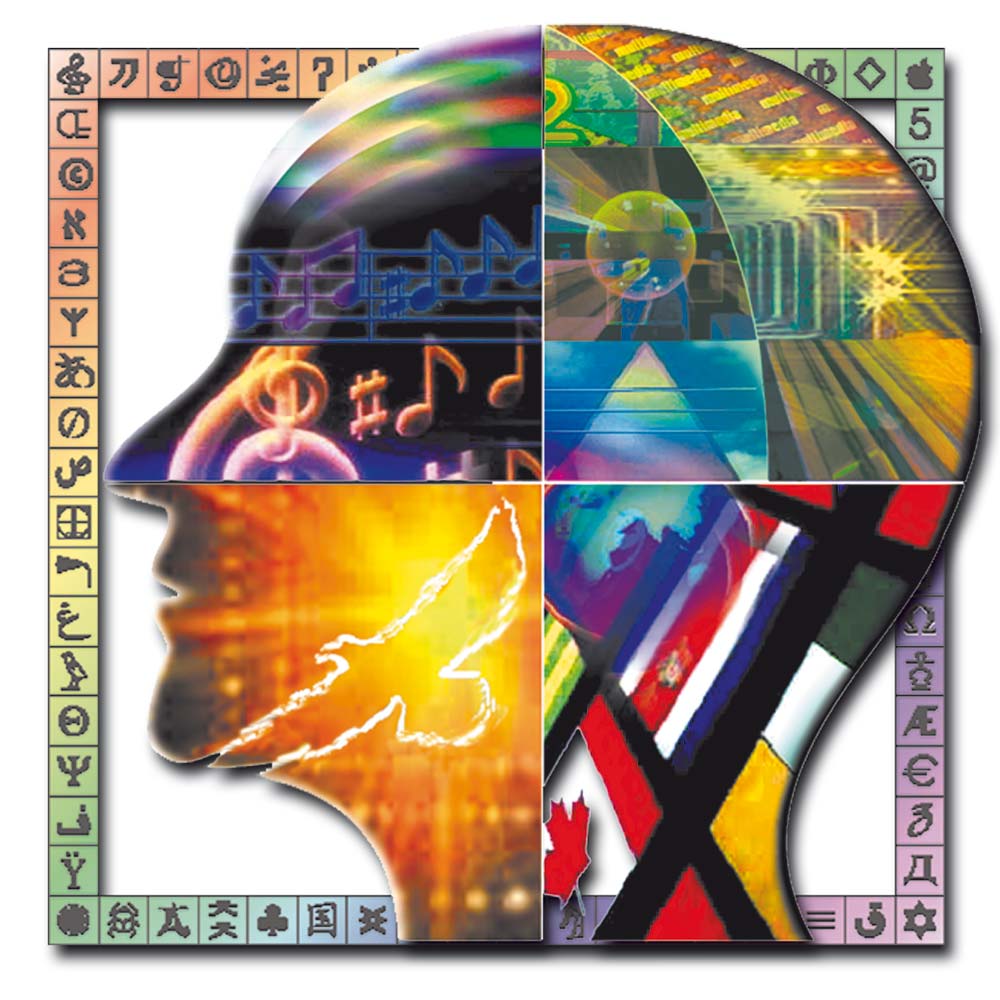 CC BY-SA Unknown author, Creative Commons
Fashion DIET
19
[Speaker Notes: Satilmis, A. (2019). Forschendes Lernen mit und zu Diversität. Impulse für diversitätsorientierte Lehr-Lern-Formen und Bildungsgerechtigkeit. [Research-based Learning with and on Diversity: Impulses for Diversity-oriented Teaching-Learning Forms and Educational Equity.] In M. Kaufmann, A. Satilmis & H. Mieg (Eds.), Forschendes Lernen in den Geisteswissenschaften, [Research-Based Learning in the Humanities] (pp. 35 -58). VS.

Image Source: No title, Unknown author, Creative Commons, https://creativecommons.org/licenses/by-sa/3.0/, http://www.wugwiki.de/index.php?title=Datei:Symbol-bildung.jpg]
Critical Findings on Student Heterogeneity
Forms of indirect instruction place high demands on the competence of teachers (Wild & Esdar, 2014, p. 50).
With regard to the students, it is argued that individualised action-oriented teaching-learning settings are only purposeful when the learners have the necessary subject-specific, scientific-propaedeutic, cooperative, self-regulatory etc. skills (Wild & Esdar ,2014, p. 50).
According to Wild and Esdar (2014), an open format of research-based learning is not suitable for a heterogeneous student body.
Fashion DIET
20
[Speaker Notes: Wild, E. & Esdar, W. (2014). Eine heterogenitätsorientierte Lehr-/Lernkultur für eine Hochschule der Zukunft. Fachgutachten im Auftrag des Projekts nexus der Hochschulrektorenkonferenz. [A Heterogeneity-oriented Teaching/Learning Culture for a University of the Future: Expert report commissioned by the nexus project of the German Rectors' Conference.] https://www.hrk-nexus.de/fileadmin/redaktion/hrk-nexus/07-Downloads/07-02-Publikationen/Fachgutachten_Heterogenitaet.pdf]
Research-Based Learning and Heterogeneity
The Research-Based Learning approach offers the opportunity to address the heterogeneity of students and to professionalise them with regard to their later professional activities.
Different interests of the students can be taken into account by giving them freedom of action and design in the processing of tasks and the presentation of the results of their work.
In addition, they can participate in the structuring and content design of the teaching-learning processes. In this way, their self-efficacy beliefs are taken into account.
Fashion DIET
21
Making Research-Based Learning Diversity-Oriented
Understanding heterogeneity as a resource and not an obstacle for
a variety of perspectives and
self-knowledge about one’s own positioning
Getting to know the significance of one’s own biography as a researcher, guided by methods
Getting to know and applying scientific methods and perspectives
Experiencing one’s own positioning as a researcher by going through research processes, because …
Diversity not only provides a fruitful initial condition for research-based learning, but represents an important foundation for research-based learning. (Satilmis, 2019, p. 49)
Fashion DIET
22
Special Features of Research-Based Learning
Research-based, research-oriented, inquiry learning (Huber, 2014) is more than just a "didactic trick".
Learners should either develop a question or problem themselves or allow themselves to be persuaded to do so by the teacher.
Research-based learning should be directed towards gaining new insights and not only be subjectively meaningful for the learners. (Huber, 2009, p. 32)
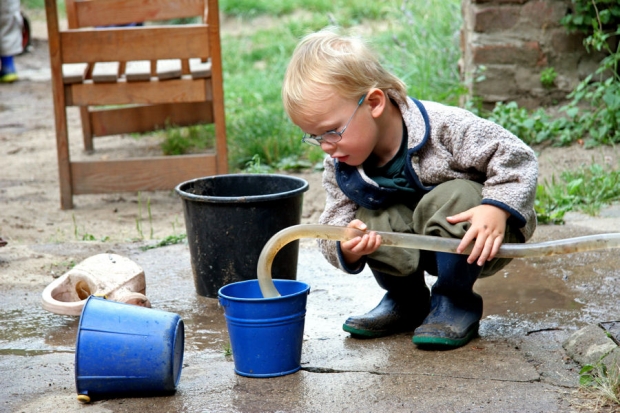 CC BY-NC-ND Unknown author, Creative Commons
Fashion DIET
23
[Speaker Notes: Huber, L. (2014). Forschungsbasiertes, Forschungsorientiertes, Forschendes Lernen: Alles dasselbe? [Research-Based, Research-Oriented, Inquiry Learning: All the Same?] Hochschulforschung [Higher Education Research], 1+2, 22-29.
Reinmann, G. (2009). Wie praktisch ist die Universität? Vom situierten zum Forschenden Lernen mit digitalen Medien. [How Practical is the University? From Situated to Research-Based Learning with Digital Media.] In L. Huber, J. Hellmer & F. Schneider (Eds.), Forschendes Lernen im Studium. Aktuelle Konzepte und Erfahrungen [Research-based Learning in Higher Education. Current Concepts and Experiences] (pp. 36-52). UniversitätsVerlag Webler.

Huber (2009, p. 16) justifies research-based learning as practising competences that are or can become relevant to the profession. Reinmann (2009) also sees research-based learning as a contribution to “pre-vocational training”.

Image Source: No title, Unknown author, Creative Commons, https://creativecommons.org/licenses/by-nc-nd/3.0, http://www.bpb.de/gesellschaft/kultur/zukunft-bildung/170976/lernen-ohne-lehre]
Scaffolding in Research-Based Learning
Cognitive, emotional and social experiences are gained during the research process.
Starting from the initial interest for the object of research, the research process leads through ups and downs, allows uncertainties and experiences of success to be experienced (Huber, 2009, p. 12).
The learners’ independence plays a major role. Accordingly, teachers primarily have an assisting and advising function. If necessary, they give suggestions but also instructions and assistance.
Through various forms of support (scaffolding), a variation in student autonomy is possible.
Fashion DIET
24
Development of Scaffolding
Scaffolding is the temporary support of learners in teaching-learning processes. As the learners’ competences increase, scaffolding is further reduced.
The concept goes back to the sociocultural theory of the Russian psychologist Lev Vygotskij (1978). Wood, Brunner and Ross (1976) used the metaphor of scaffolding to describe instructional practices in early education and mother-child interaction (maternal scaffolding).
Today, the linguistic and technical support of learners in solving tasks that they are not yet able to do on their own is referred to as scaffolding.
Fashion DIET
25
[Speaker Notes: Vygotskij, L. (1978). Mind in society: The development of higher psychological pro-cesses. Havard University Press. 
Wood, D. J., Bruner, J. S. & Ross, G. (1976). The role of tutoring in problem solving. Journal of Child Psychiatry and Psychology, 17(2), 89–100.]
Scaffolding in the Language-Subject Context
Scaffolding is particularly important in the integration of language and subject learning for a targeted, systematic way of promoting the acquisition of subject literacy (Gibbons, 2015; Kniffka, 2019).
Learners are supported in acquiring new conceptual subject knowledge, developing skills, strategies and subject-specific ways of working. This is achieved when language and subject content are taught in an integrated way.
The aim is to acquire knowledge increasingly independently and to verbalise newly acquired content adequately (Meyer & Coyle, 2017).
Fashion DIET
26
[Speaker Notes: Gibbons, P. (2015). Scaffolding Language, Scaffolding Learning (2nd ed.). Heinemann. 
Kniffka, G. (2019). Scaffolding. epub.ub.uni-muenchen.de/61965/1/Kniffka_Scaffolding.pdfMeyer, O. & Coyle, D. (2017). Pluriliteracies Teaching for Learning: conceptualizing progression for deeper learning in literacies development. European Journal of Applied Linguistics 2017, 5(2), 199–222.]
Design-Based Research
Design-based research, also called design research, belongs to development research.
The research approach addresses the following questions:
How can development approaches be designed and what do they achieve?
What theoretical backgrounds are relevant, such as design principles, learning paths and learning objects? 
The aim is to include empirical research into learning levels and learning processes and to design learning environments based on theoretical and empirical findings.
Fashion DIET
27
Processes of Design-Based Research
Development and research in 
continuous cycles:
Research
Design
Implementation
Analysis 
Re-Design
CC BY Grundmeier
Fashion DIET
28
[Speaker Notes: Each phase is always followed by an evaluation of the results. Theses results are then incorporated into the ongoing research.]
Design-Based Research (DBR) Approach
Design-based research, like Design Thinking, is characterised by an iterative cycle of design, execution, analysis, implementation and redesign (DBRC, 2003).
Results from pilot studies flow into the next cycle of enquiry (Cobb et al., 2003, p. 10). 
DBR arose from the need for a research approach that investigates learning phenomena in real-life situations rather than in laboratories.
DBR goes beyond narrow measurement criteria and focuses on the design of learning processes. The approach thus fills a gap in teaching-learning research that has received little attention to date (Reinmann, 2005).
DBR supports collaboration between participants and researchers throughout the process (Cobb et al., 2003) and offers the opportunity to share expertise across disciplinary boundaries (DBRC, 2003).
Fashion DIET
29
[Speaker Notes: Cobb, P., Confrey, J., diSessa, A., Lehrer, R. & Schauble, L. (2003). Design Experiments in Educational Research. Educational Researcher, 32(1), 9-13.
Design-Based Research Collective (DBRC) (2003). Design-based research - An emerging paradigm for education inquiry. Educational Researcher, 32(1), 5-8.
Reinmann, G. (2005). Innovation ohne Forschung? Ein Plädoyer für den Design-Based Research-Ansatz in der Lehr-Lernforschung. [Innovation without research? A plea for design-based research approach in teaching-learning research.] Unterrichtswissenschaft [Teaching Science], 33(1), 52-69.]
From Development Process to Product and from Research Process to Product
Development Process
Development Product

Specified and structured
learning objects

Design principles

Teaching-learning arrangements
Contributions to local theories of subject specific teaching and learning processes on modes of action and conditions of individual design elements


Research Product
Modified from Prediger et al., 2012
Research Process
Fashion DIET
30
[Speaker Notes: Prediger, S., Link, M., Hinz, R., Hußmann, S., Thiele, J. & Ralle, B. (2012). Lehr-Lernprozesse initiieren und erforschen – Fachdidaktische Entwicklungsforschung im Dortmunder Modell. [Initiating and exploring teaching-learning processes - Subject didactic development research in the Dortmund Model.] Mathematischer und Naturwissenschaftlicher Unterricht [Mathematics and Science Education], 65(8), 452-457.]
Research-Based Learning based on the AuRELIA Concept
AuRELIA: Authentic Reflective Exploratory Learning and Interaction Arrangement
The concept is understood as a constructivist model and is oriented towards principles of self-determined, trust-based, structured and individualised learning.
Modified from Reitinger, 2012
Fashion DIET
31
[Speaker Notes: Reitinger, J. (2012). ). „... hinter den Dingen...“. Exemplarische Beiträge zur Naturwissenschaftsdidaktik [“... behind the things...”. Exemplary contributions to science didactics.] Shaker.]
AuRELIA – Emergence Phase
Perception & Emergence of Interest
6. Critical Phase
7. Transfer
4. Examination
5. Discovery
2. Assumption
3. Concept
Aim: To generate emergence through open, application-oriented questions.
1. Emergence
Modified from Reitinger, 2012
Fashion DIET
32
Emergence – a Definition
A term of recent English philosophy according to which higher levels of being emerge from lower ones through newly arising qualities.
Emergence (Latin "emergere" for to emerge, to rise,to come to light) refers to the formation of newproperties or structures of a system, such as water,as a result of the interaction of its elements.
Together, they produce more different propertiesthan individual molecules.
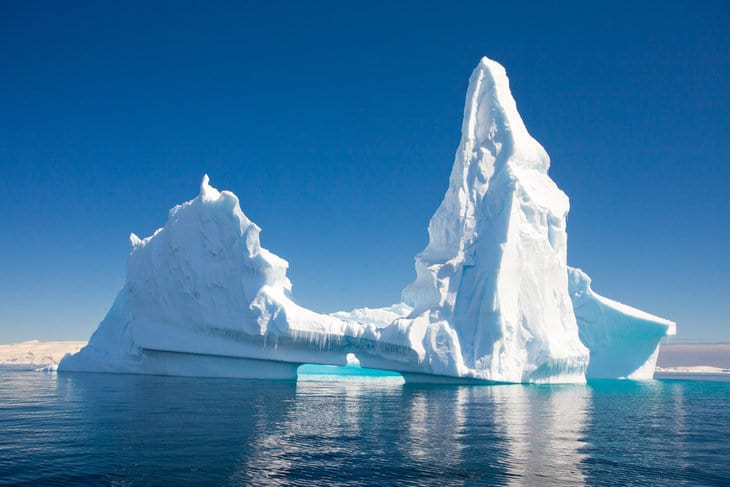 CC BY-SA Unknown author, Creative Commons
Fashion DIET
33
[Speaker Notes: Image Source: No title, Unknown author, Creative Commons, https://creativecommons.org/licenses/by-sa/3.0/, http://www.themindfulword.org/2012/hypnosis-deeper-consciousness/]
Initiation of Research Questions and Documentation
How can students initiate research questions in the context of fashion, clothing and textiles?
Media support for questions and problems, e.g.
press reports, photos
films, video documentaries
Social Media
The open learning process can be facilitated by a given structure, such as a “research plan” to document the research.
Fashion DIET
34
[Speaker Notes: Tasks:
Do research on ESD-relevant research questions in the context of fashion, clothing and textiles for your learning groups. 
Discuss your questions in the plenum also with regard to the feasibility of the research process.]
AuRELIA - Forming Hypotheses
Linking to Prior Knowledge, Forming Hypotheses
6. Critical Phase
7. Transfer
4. Examination
5. Discovery
2. Assumption
Learners make a connection between the question found in the emergence phase and the existing knowledge. They formulate and consider possible outcomes.
3. Concept
Modified from Reitinger, 2012
1. Emergence
Fashion DIET
35
AuRELIA – Planning Phase
Conducting the Examinations
6. Critical Phase
7. Transfer
4. Examination
5. Discovery
2. Assumption
3. Concept
Supporting the process
through a work plan or
through guiding questions
Modified from Reitinger, 2012
1. Emergence
Fashion DIET
36
Example of the Structure of a Research Plan
Research-based learning in context: fashion, clothing and textiles

Demonstration through a picture (photo, illustration, drawing).

Details: 
Team members
Research interest
Hypothesis
Concept for the research process
Documentation of the process
Results
Supporting material
Fashion DIET
37
[Speaker Notes: Tasks:
From your point of view, how should the research process be planned? Discuss the question in small groups.
Design a structure for a research plan for your field.]
AuRELIA – Discovery Phase
6. Critical Phase
7. Transfer
4. Examination
5. Discovery
2. Assumption
Documentation of the data and findings obtained with verification of the hypotheses
3. Concept
Modified from Reitinger, 2012
1. Emergence
Fashion DIET
38
AuRELIA – Reflection Phase
Reflection on the results, processes and personal meaningfulness
6. Critical Phase
7. Transfer
4. Examination
5. Discovery
2. Assumption
3. Concept
Modified from Reitinger, 2012
1. Emergence
Fashion DIET
39
Questions for Students to Reflect on
Reflecting on the research process:
How did the process of finding and answering the research question go?
Which steps were particularly easy or difficult? At what point did a different approach than planned become necessary and why?
How did the team members work together? 
Reflecting on the results:
How satisfied is the team with the results? Are they surprising? If so, why?
What do the research question and its results mean for each person individually?
Fashion DIET
40
[Speaker Notes: Task:
Think about reflective questions for your target group (university students and pupils).]
AuRELIA – Transfer to other Areas
6. Critical Phase
7. Transfer
4. Examination
Application and Dissemination
5. Discovery
2. Assumption
3. Concept
Modified from Reitinger, 2012
1. Emergence
Fashion DIET
41
[Speaker Notes: Tasks:
Think about and discuss in which other areas your approach could be transferred.
To what extent could the approach be a topic for further training or even publication?]
Six Principles of the AuRELIA Concept
Modified from Reitinger, 2012
Fashion DIET
42
[Speaker Notes: Task:
Reflect on the application of the six principles to the research process you are planning.]
Reflection on the Objectives of the AuRELIA Concept
According to the AuRELIA concept, an open learning process and the specification of structure do not represent a contradiction.
The specification of structure should prove to be effective.
Therefore, the learners receive a research plan to document their investigations.
Pictures as photos, illustrations and drawings as well as comics serve to illustrate the idea, question or problem, but they can also illustrate the research process.
Through taking photos, illustrating and drawing, a creative process is set in motion that leads to personal reflection.
Fashion DIET
43
Theorie of Inquiry Learning Arrangements (TILA)
Analysis
Performance, Reflection, Outline
Modified from Reitinger, 2013
Fashion DIET
44
[Speaker Notes: The focus lies on the possibilities and necessities of self-determination in institutionalised learning arrangements. 	

Reitinger, J. (2013). Forschendes Lernen: Theorie, Evaluation und Praxis in naturwissenschaftlichen Lernarrangements. [Research-based learning: Theory, evaluation and practice in science learning arrangements.] Prolog.]
Criteria of Inquiry Learning Inventory (CILI)
The CILI rating scale is used to measure the extent to which the criteria of research-based learning are met.
The criteria are: interest in discovery, method affirmation, experience-based hypothesising, authentic exploration, critical discourse, and conclusion-based transfer (Reitinger, 2016).
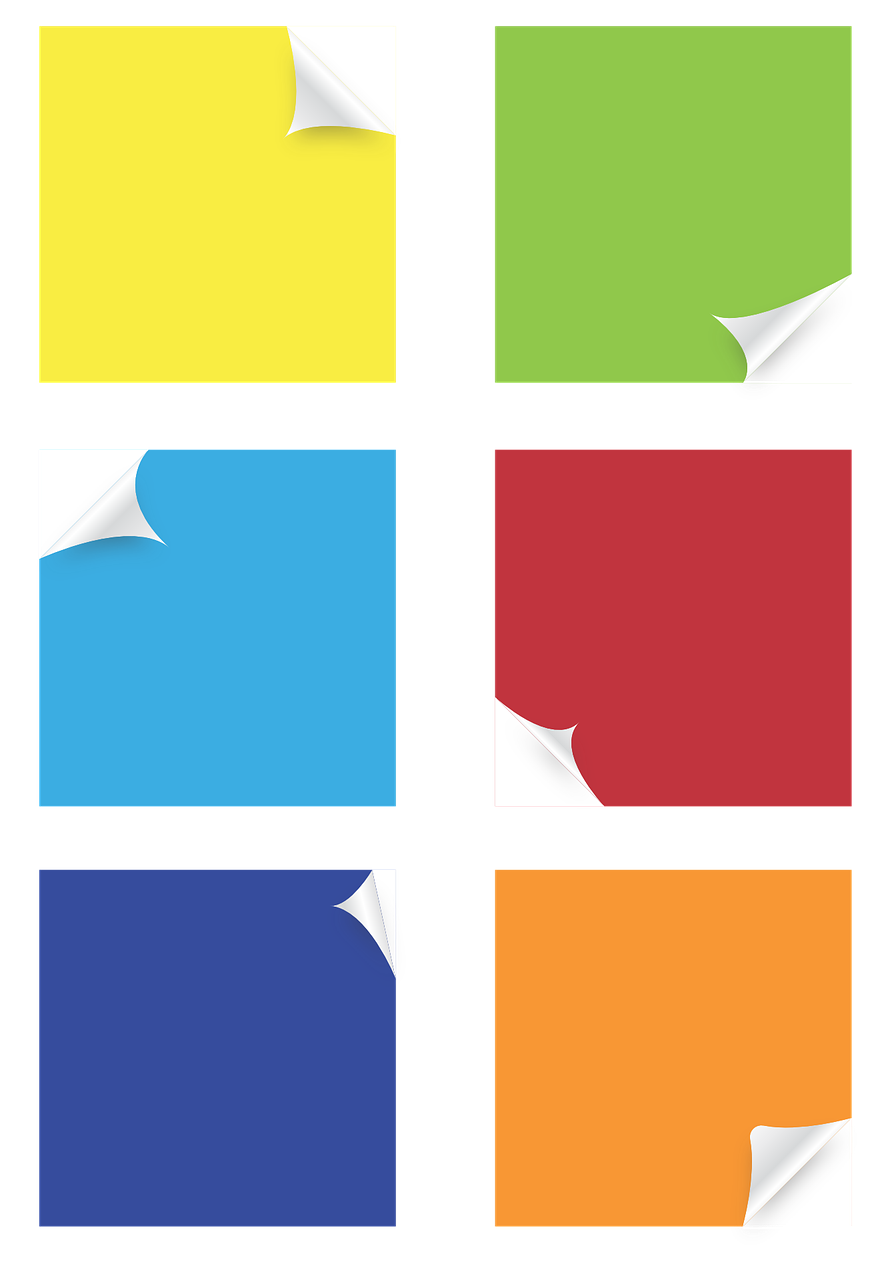 This learning activity encouraged me to discover open questions.
I gained exciting insights into the matter through exploration.
I definitely want to do more with the insights I have gained during this learning activity.
Many situations occurred where I was able to tell my ideas.
I remember many interesting conversations during this learning activity.
This learning activity led me to suppositions about possible solutions.
6 selected criteria according to Reitinger (2016)
Fashion DIET
45
[Speaker Notes: Reitinger, J. (2015). Self-determination, unpredictability, and transparency: About the nature and empirical accessibility of inquiry learning. Schulpädagogik heute, 6(2), 1–15. http://www.schulpaedagogik-heute.de/SHHeft12/02_Forschung/02_03.pdf

Reitinger, J., Haberfellner, C., Brewster, E. & Kramer, M. (Hrsg.). (2016). Theory of Inquiry Learning Arrangements: Research, Reflection, and Implementation. University Press.

Reitinger, J. (2016). The Criteria of Inquiry Inventory (CILI). https://www.johannesreitinger.com/downloads/CILI/rj_2016_cili_suppl_ressource.pdf

Image Source: CC0 No title, Unknown author, Pixabay, https://pixabay.com/de/service/license/, https://cdn.pixabay.com/photo/2015/10/30/18/08/notes-1014547_1280.png]
Conclusion
Based on relevant problems, research-based learning represents a valuable didactic-methodological approach to developing motivation, subject identity and interdisciplinary competences.
To sum up, the mere application of research-based learning does not ensure that these effects will occur as much as any other form of teaching because that depends on the design (Huber, 2009, p. 16).
Fashion DIET
46
References and Further Reading
Achiam, M., Dillon, J., Glackin, M. (Eds.). (2021). Addressing Wicked Problems through Science Education: The Role of Out-of-School Experiences. Springer. https://doi.org/10.1007/978-3-030-74266-9
Burda-Zoyke, A. (2017). Design-Based Research in der Berufs- und Wirtschaftspädagogik – Rezeption und Umsetzungsvarianten. bwp@, (33) 12. http://www.bwpat.de/ausgabe33/burda-zoyke_bwpat33.pdf
Euler, D. (2005). Forschendes Lernen. In S. Spoun & W. Wunderlich (Eds.), Studienziel Persönlichkeit: Beiträge zum Bildungsauftrag der Universität heute (pp. 253–272). Campus.
Fashion DIET
47
References and Further Reading
Schlicht, J. (2013). Forschendes Lernen im Studium: Ein Ansatz zur Verknüpfung von Forschungs-, Lehr- und Lernprozessen. In: U. Faßhauer, B. Fürstenau & E. Wuttke (Eds.), Jahrbuch der berufs- und wirtschaftspädagogischen Forschung (pp. 165–176). Barbara Budrich Opladen.
Warren, J. L. (2012). Does Service Learning Increase Student Learning?: A Meta-Analysis. Michigan Journal of Community Service Learning, (18) 2, 56–61.
Fashion DIET
48
OER Explanation
OER Licence CC BY-SA except the logos and where otherwise stated e.g. images, photos, pictures.
Blur effects of the image edges have been done by the author for Fashion DIET.
A full citation of text and image sources is always given at the first mention of the authors in the notes beneath the slide, otherwise short citation in the text or on the slide.
Fashion DIET
49
Contact
University of Education Freiburg
Institute of Everyday Culture, Sports and Health
Department Fashion and Textile
Prof. Dr. Anne-Marie Grundmeier
E-Mail: grundmeier@ph-freiburg.de
Fashion DIET
50